স্বা
গ
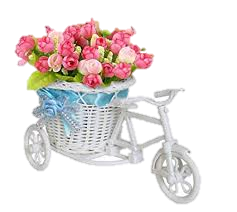 ত
ম
পরিচিতি
বাংলাদেশ ও বিশ্বপরিচয় পঞ্চম শ্রেণি
মোঃ ইমরান হোসেন
সহকারী শিক্ষক
কাট্টলী নূরুল হক চৌধুরী সরকারি প্রাথমিক বিদ্যালয়, পাহাড়তলী, চট্টগ্রাম।
emran81hossen@gmail.com
বাতায়ন আইডিঃ  emran81hossen
01819-893135
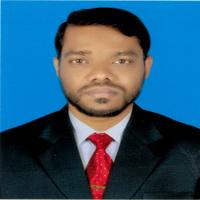 অধ্যায়ঃ ১০
গণতান্ত্রিক মনোভাব
পাঠ্যাংশঃ ১- বিদ্যালয়
পৃষ্ঠাঃ ৭৮-৭৯
চল সবাই একটা ভিডিও দেখি...
আমরা কেন নির্বাচনে ভোট দেই?
ভিডিও তে কী দেখলে?
ভোটের মাধ্যমে আমাদের কেমন মনোভাব ফুটে উঠে?
ভোট দেয়া নাগরিকের কেমন অধিকার?
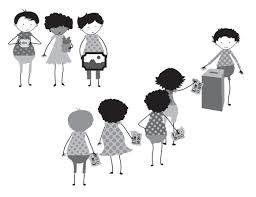 আজ আমরা পড়ব...
গণতান্ত্রিক মনোভাব (১- বিদ্যালয়)
শিখনফল
৭.১.১ গণতন্ত্রের মূলকথা বুঝবে ও বলতে পারবে।
৭.১.২ গণতন্ত্র শান্তিপূর্ণ সমাজ গঠনের জন্য অপরিহার্য তা বলতে পারবে।
৭.২.২ বিদ্যালয় ও শ্রেণিকক্ষের বিভিন্ন কাজে গণতান্ত্রিক রীতিনীতি
         অনুশীলন করবে।
৭.২.৩ অভিনয়, দলনেতা নির্বাচন, শ্রেণি ক্যাপ্টেন নির্বাচন ইত্যাদির মাধ্যমে 
         গণতান্ত্রিক আচরন অর্জনের অনুশীলন করবে।
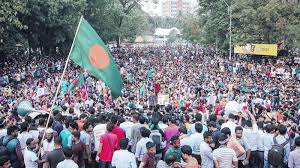 গ্রীক ভাষায় এর অর্থ ‘জনগণ দ্বারা পরিচালিত’।
যা এসেছে গ্রীক ভাষা থেকে।
গণতন্ত্রের অর্থ জনগণের শাসন।
গণতন্ত্রের ইংরেজি প্রতিশব্দ Democracy.
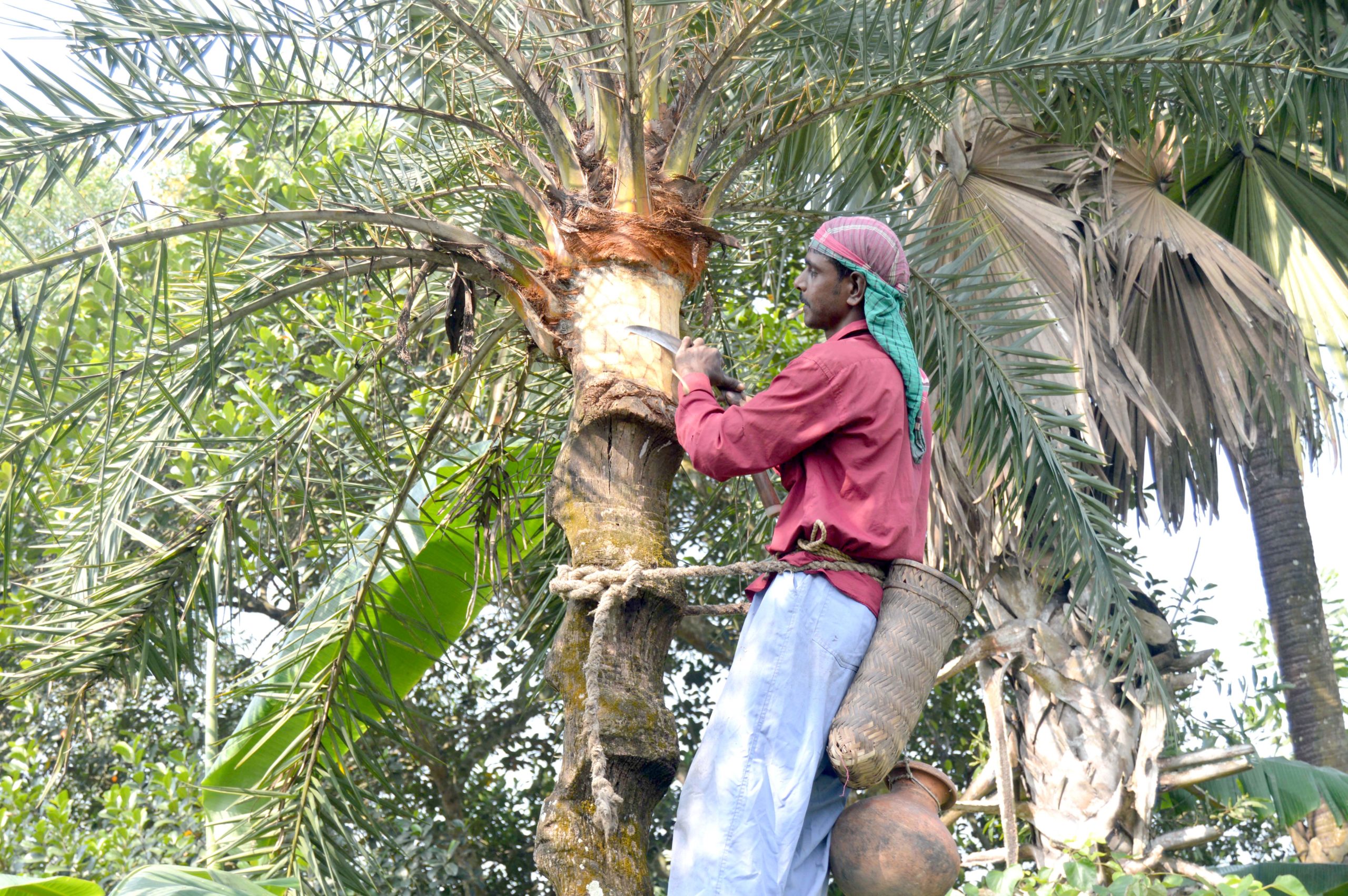 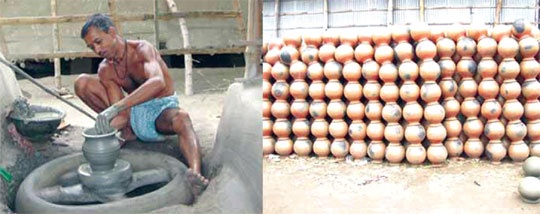 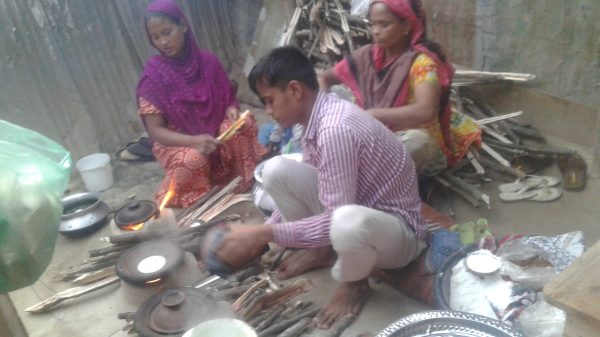 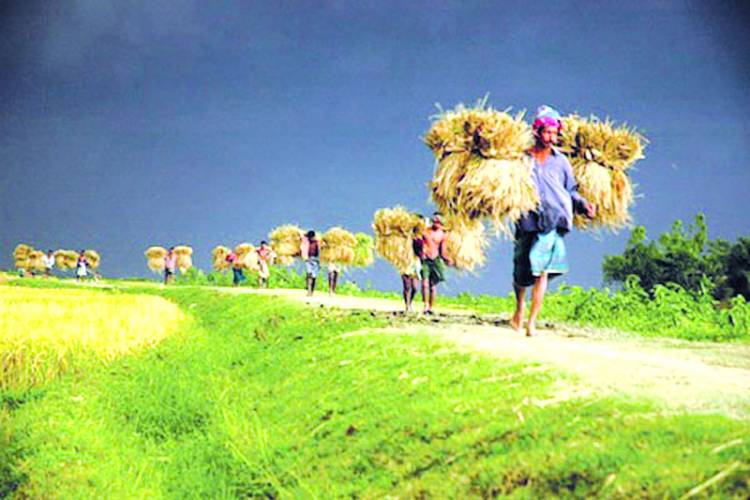 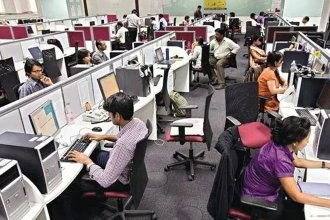 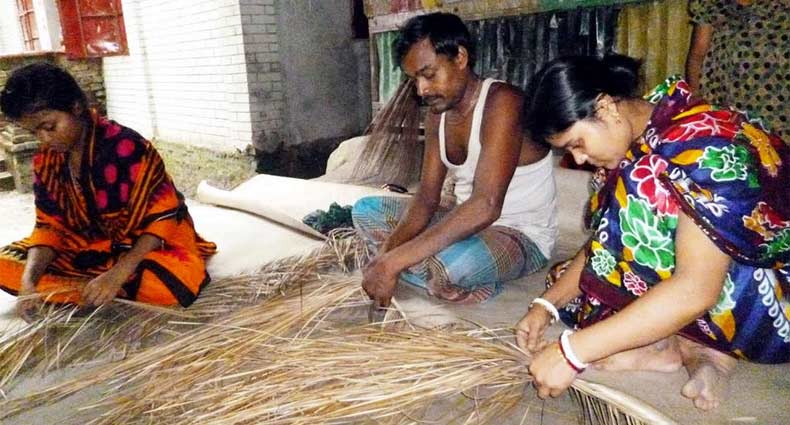 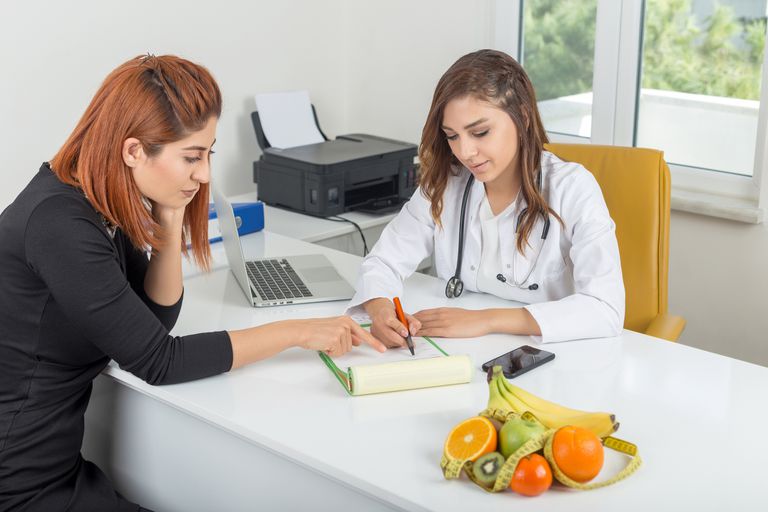 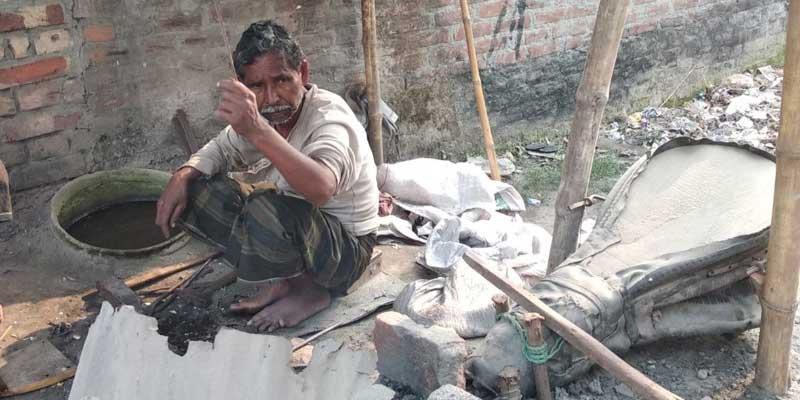 আমরা প্রতিদিন বিভিন্ন রকম কাজ করি।
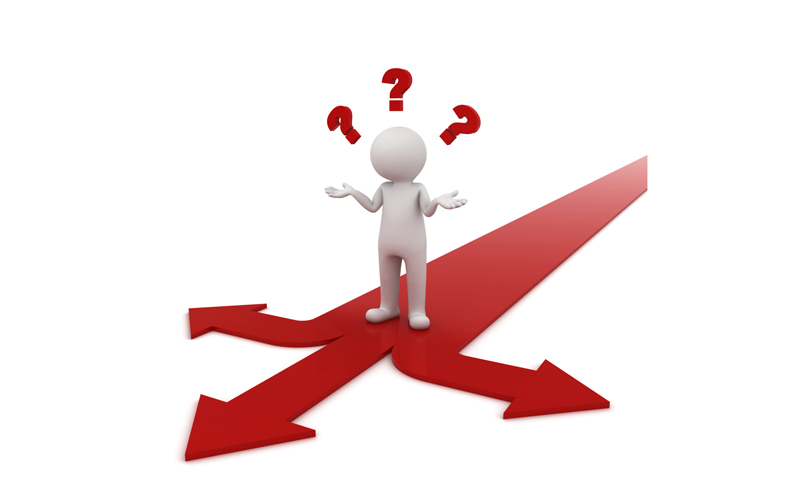 এসব কাজ করতে আমাদের অনেক সময় নানারকম সিদ্ধান্ত নিতে হয়।
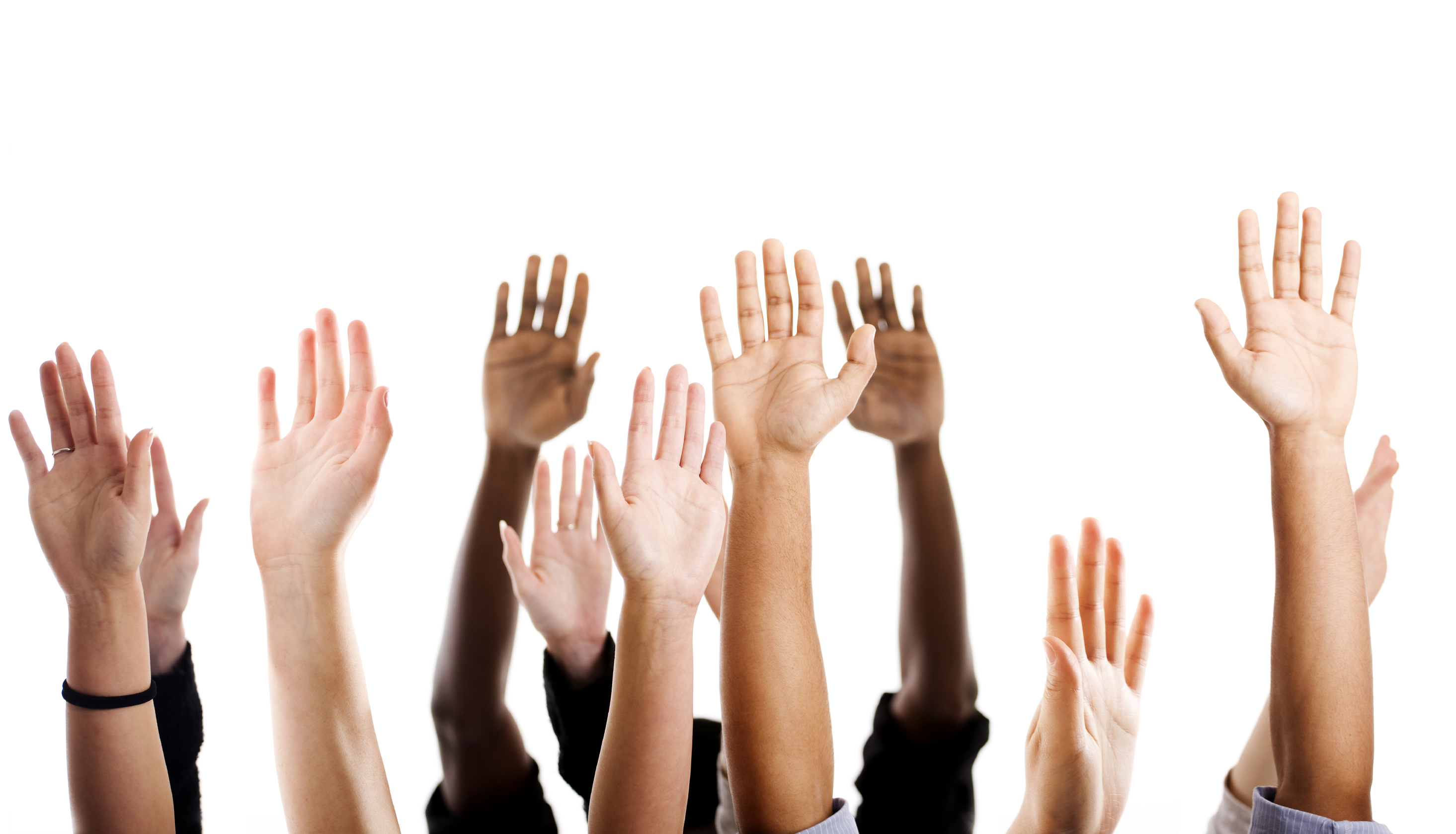 অন্যের মতামতকে সম্মান করা ও অধিকাংশের মতামতের ভিত্তিতে সিদ্ধান্ত
গ্রহণ করাকে গণতান্ত্রিক মনোভাব বলে।
আমরা কীভাবে গণতান্ত্রিক আচরণ করতে পারি তার একটি উদাহরণ পড়ি।
শ্রেণিতে শ্রেণিনেতা নির্বাচন করা হবে। কারা শ্রেণিনেতা হতে ইচ্ছুক শিক্ষক তা জানতে চাইলেন। মোট পাঁচজন শিক্ষার্থী ইচ্ছা প্রকাশ করল। তবে শ্রেণিনেতা হবে মাত্র দুইজন। শিক্ষক একটি বুদ্ধি আঁটলেন। তিনি আগ্রহী শিক্ষার্থীদের নাম বোর্ডে লিখলেন। সব শিক্ষার্থীদের দুই টুকরো কাগজ দিয়ে বোর্ডে লেখা নামগুলো থেকে তাদের পছন্দের দুজন শিক্ষার্থীর নাম দুটি কাগজে লিখে ভাঁজ করে বাক্সে রাখতে বললেন। এভাবে সবার মত দেয়া শেষ হলে শিক্ষক কাগজগুলো খুলে গণনা করলেন। কার পক্ষে কতজন মত দিয়েছে তা বোর্ডে লেখা নামগুলোর পাশে লিখলেন। এভাবে যে সবচেয়ে বেশি ভোট পেয়েছে তাকে করা হল প্রথম শ্রেণিনেতা। আর যে দ্বিতীয় সর্বোচ্চ ভোট পেয়েছে সে নির্বাচিত হল দ্বিতীয় শ্রেণিনেতা। সবার মতামত নিয়ে শ্রেণিনেতা নির্বাচিত হয়েছে বলে সবাই হাসিমুখে তাদেরকে বরণ করে নিল।
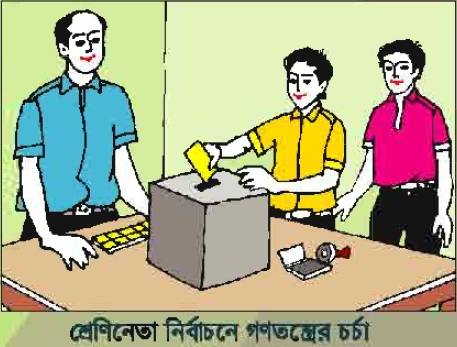 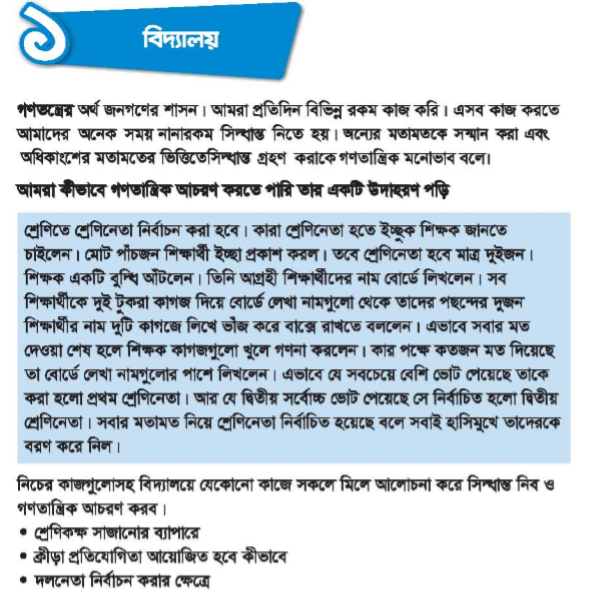 পাঠা বইয়ের ৭৮ পৃষ্ঠা পড়।
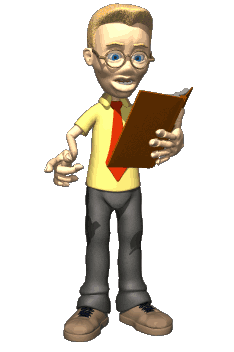 দলে আলোচনা করে দলনেতার খাতায় সঠিক উত্তরটি  লেখঃ
গণতন্ত্র বলতে কী বোঝায়?
কোন উপায়ে শ্রেণিনেতা নির্বাচন করা যেতে পারে?
১. ব্যক্তির মত
২. দলের মত
১. শিক্ষক ঠিক করে দেবেন
৩. জনগণের শাসন
২. পরীক্ষার ভাল ফলাফল দেখে
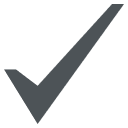 ৪. স্বৈরশাসন
৩. গণতান্ত্রিক উপায়ে
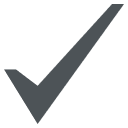 ৪. ভাল শরীর স্বাস্থ্য দেখে
দলে আলোচনা করঃ
দলে আলোচনা করে লেখঃ
খারাপ দিক
ভাল দিক
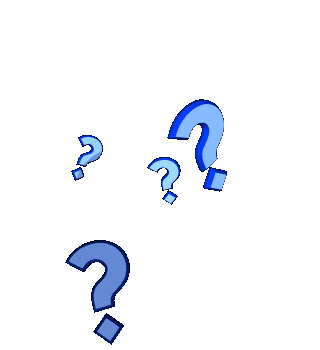 অধিকাংশের মতামতের ভিত্তিতে করা যায় না।
আর কী কী উপায়ে শ্রেণিনেতা নির্বাচন করা যেতে পারে?
অন্য উপায়ে নির্বাচন করার ভাল ও খারাপ দিকগুলো কী হতে পারে?
ফলাফল সকলের কাছে গ্রহণযোগ্য হয় না।
সকলে মতামত দেবার সুযোগ পায় না।
এভাবে নির্বাচনে স্বচ্ছতা থাকেনা।
সমাজে বিশৃঙ্খলা দেখা দেয়।
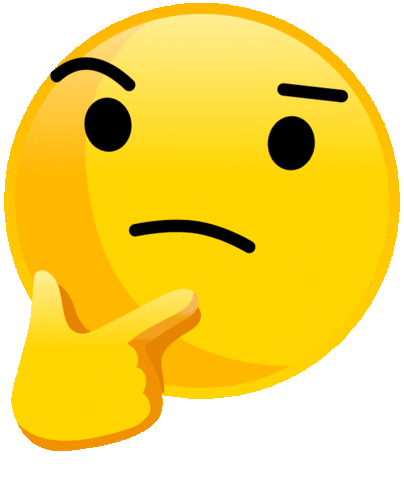 অধিকাংশের মতামতের ভিত্তিতে করা যায়।
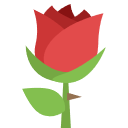 চিন্তা করে বল।
ফলাফল সকলের কাছে গ্রহণযোগ্য হয়।
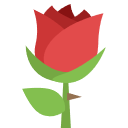 গণতান্ত্রিক উপায়ে সিদ্ধান্ত গ্রহণের ভালো দিকগুলো কী?
সকলে মতামত দেবার সুযোগ পায়।
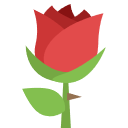 এভাবে নির্বাচনে স্বচ্ছতা থাকে।
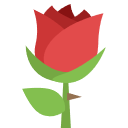 সমাজে শান্তি প্রতিষ্ঠিত হয়।
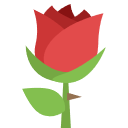 বাড়ীর কাজ
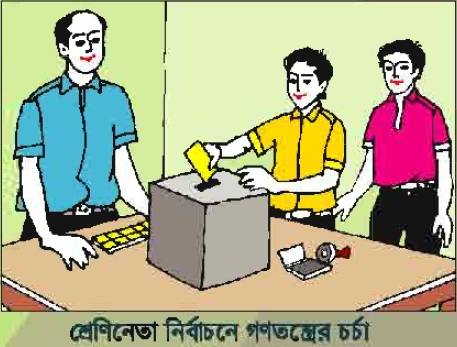 এই পাঠের গল্পটির মত আগামীকাল আমরাও শ্রেণিনেতা নির্বাচন করব। সকলে নির্বাচনের প্রস্তুতি নিয়ে আসবে।
দ
ন্য
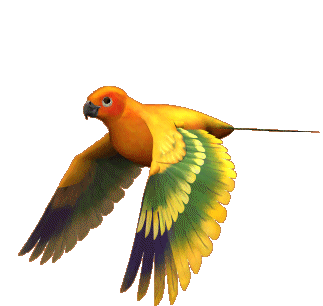 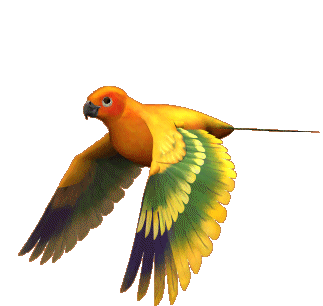 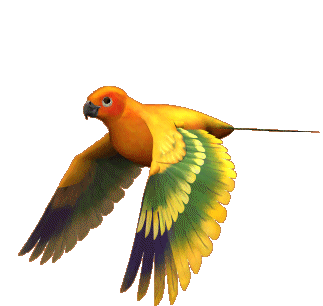 স
বা
ই
কে
বা
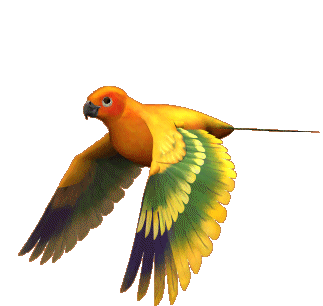 ধ